Bubble Detachment on Micro/Nano Structured Solid Surfaces
in Energy Applications
Sung Kwon Cho, University of Pittsburgh
Chang-Hwan Choi, Stevens Institute of Technology
Key idea: 
Nanostructured surfaces will significantly reduce the adhesion between the bubbles and surface
Motivation: 
Detachment/removal of bubbles are critical process in many energy applications
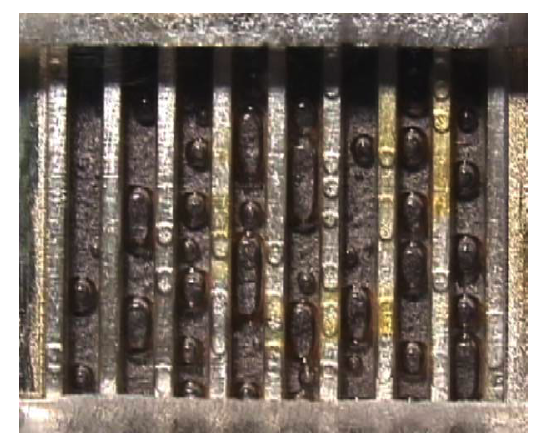 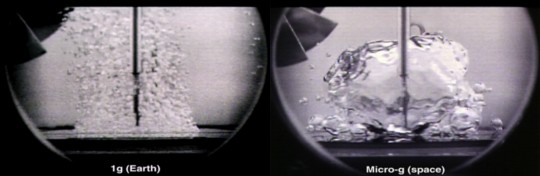 Water
Gas bubble
Low adhesion
Fuel Cells
Boiling
Method/Achievement: 
Using interference lithography, well defined arrays of nanostructures are fabricated.
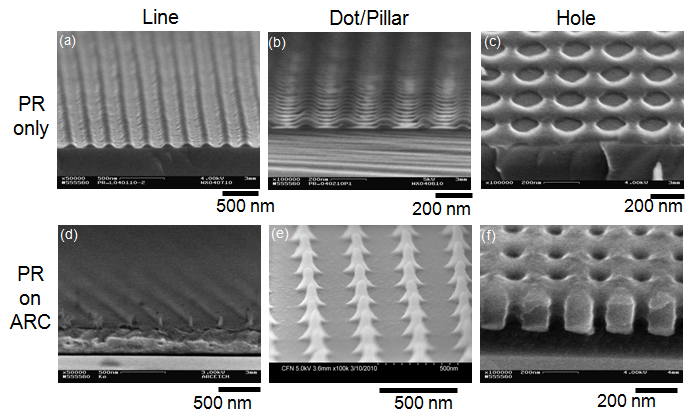 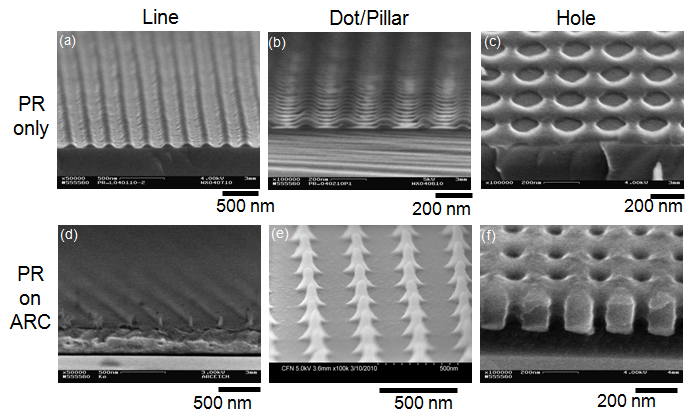